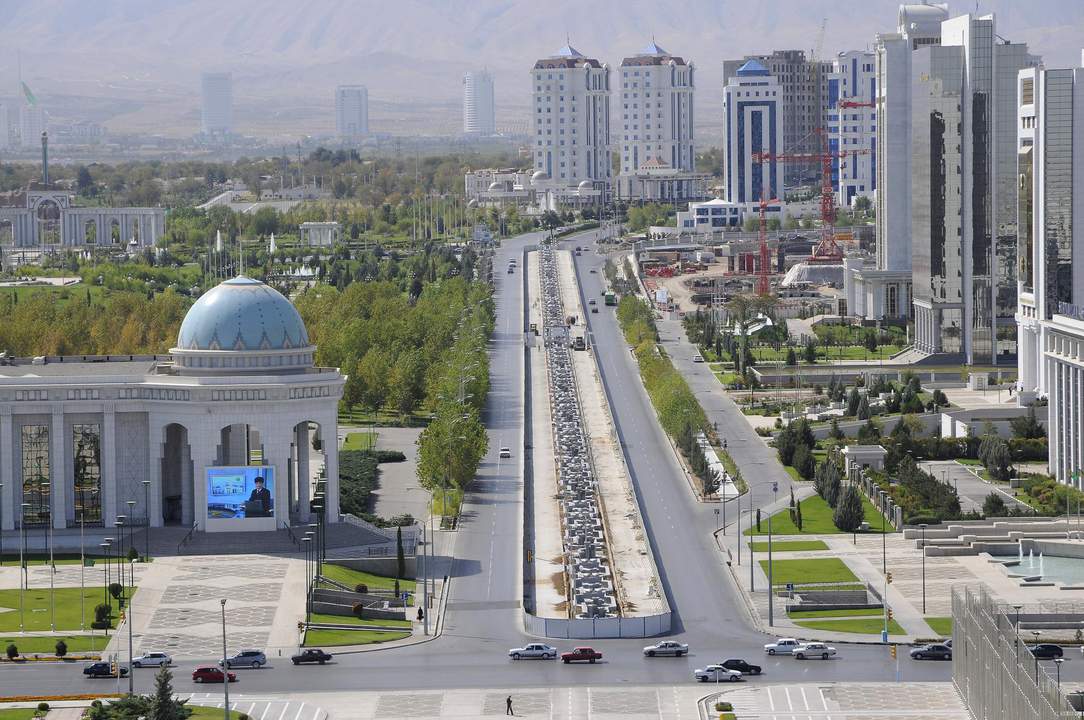 НАЗВАНИЕ  УЧЕБНОГО ЗАВЕДЕНИЯ
ВКР на тему:
 «Внедрение методик разработки и составления социальных программ» (на материалах ОО «Ашхабадский клуб Ынам»)
Выполнил:_________________________________________________________________________
_________________________________________
Проверил:_________________________________________________________________________
2022 год
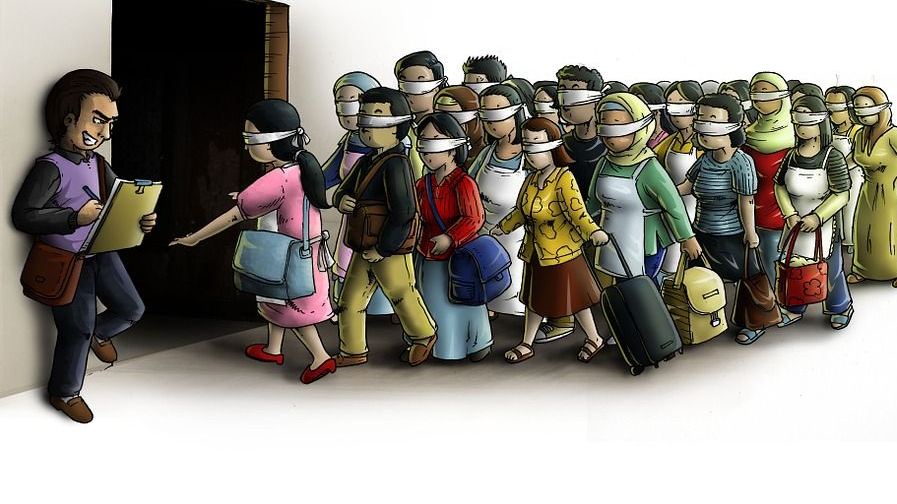 Задачи исследования:
Цель и задачи исследования
рассмотреть теоретические аспекты разработки методик социальных программ
01
Цель исследования:
проанализировать деятельность организации, направленной на борьбу с торговлей людьми
02
предложить мероприятия, направленные на внедрение методик разработки и составления социальных программ в организации
03
разработка социальной программы, направленной на совершенствование системы противодействия миграционного рабства
04
оценить экономическую эффективность предложенных мероприятий
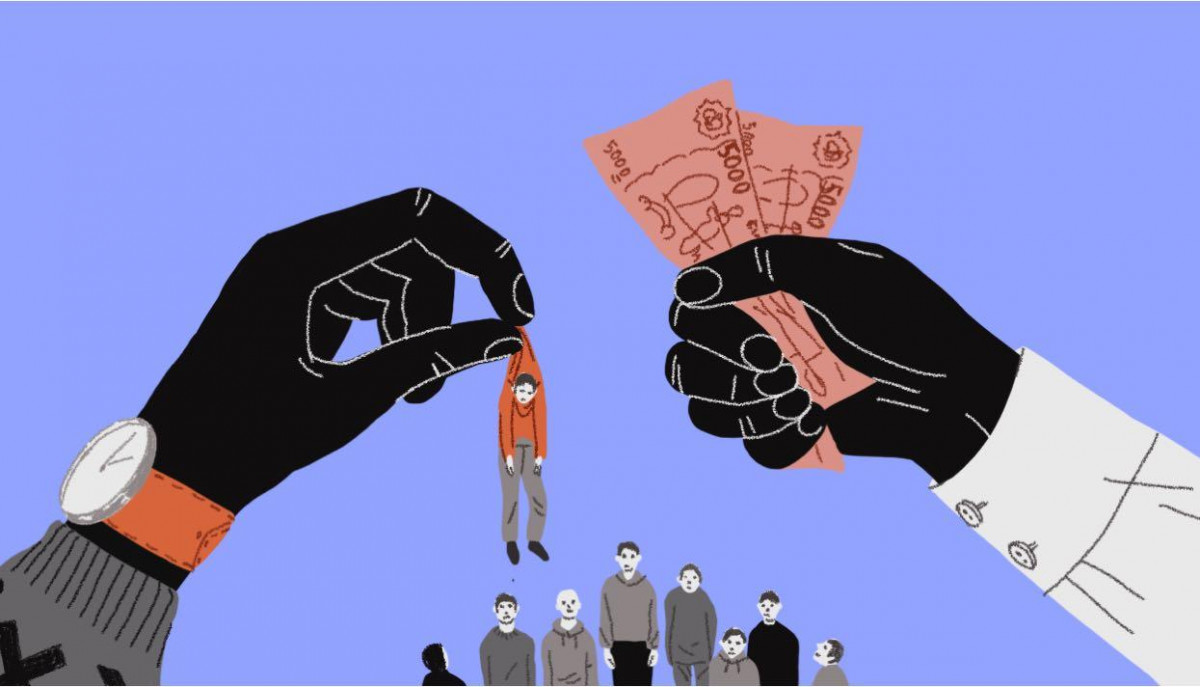 Объект и предмет исследования
Объект исследования – 
ОО «Ашхабадский клуб «Ынам», основным видом деятельности которого является предоставление бесплатных консультаций по телефону и при личном собеседовании населению по вопросам въезда и выезда, с целью противодействия торговлей людьми, а также предоставлением бесплатных консультаций психологической и юридической помощи.
Предмет исследования -социальная деятельность ОО «Ашхабадский клуб «Ынам», направленная на предотвращение преступлений в миграционном рабстве.
Актуальность темы исследования
В настоящий момент деятельность неправительственных организаций представляют особую важность во всех аспектах жизни современных людей. Ежедневно человечество противостоит преступлениям, оказывающим деструктивное влияние как на отдельного человека, так и на общество в целом. В соответствии с Конституцией Туркменистана каждому человеку гарантирована защита прав и свобод, а также соблюдения гражданского и социального права. Права и свободы человека неприкосновенны и неотчуждаемы – Конституция Туркменистана (статьи 26, 27, 31).
Торговля людьми – это преступление против человека, последствия которых затрагивают непосредственно каждую сферу деятельности и социум. Методы борьбы с подобным видом преступления развиваются, вовлекая в работу не только государства и международные сообщества, а также неправительственные организации, объединяя общие усилия с целью предотвратить данный вид преступления. По данным международных организаций торговля людьми является третьей в мире по масштабам видом преступной деятельностью после незаконного оборота наркотиков и оружия. 
Актуальность выбранной темы обусловлена тем, что в основе деятельности неправительственных организаций лежит эффективная работа социальных программ. Накопление опыта и разработка новых методик, и их последующая реализация играет решающую роль в успехе в организации, которая работает в сфере, где требуется стратегия, работающая на межгосударственном уровне.
Характеристика  объекта исследования-ОО «Ашхабадский клуб Ынам»
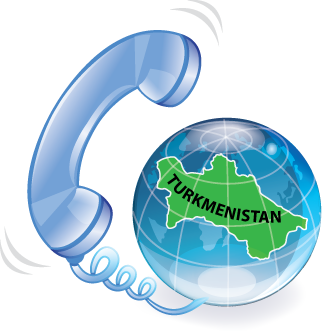 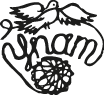 2025
1996
1997
1999
2015
Посольством Великобритании был подарен офис, мебель
является членом рабочей группы по разработке и выполнению Национального плана действий Туркменистана по противодействию торговле людьми
Официальная регистрация
Услуги:
Год основания
01
Противодействие торговле людьми
ОО «Ашхабадский клуб Ынам» находится в городе Ашхабад Туркменистана и осуществляет деятельность согласно закону Туркменистана «Об общественных объединениях»  и иных действующих нормативно-правовых актов страны.
Общественное объединение «Ашхабадский Клуб Ынам» - это неправительственная общественная организация, которая работает по принципу некоммерческой организации, сформированной по инициативе граждан, объединенных на добровольной основе для оказания безвозмездной консультативной помощи гражданам Туркменистана по социальным вопросам. Миссия и цель  (по Уставу)-повышение уровня социальной защищенности и гражданских прав граждан. Задачи:
02
Помощь гражданам в личной и общественной жизни
Участие в подготовке и осуществлении национальных м международных концепций, направленных на повышение уровня социальной защищенности и гражданских прав граждан
Дать психологические знания физическим лицам
01
03
Предоставление бесплатных консультаций для разрешения частных и общественных проблем, через телефон доверия, а также методом проведения личных собеседований
Выявлять уязвимые стороны общества и повышать уровень осведомленности по вопросам прав граждан
04
02
Экономические показатели ОО «Ашхабадский клуб Ынам» с 2017-2021гг.
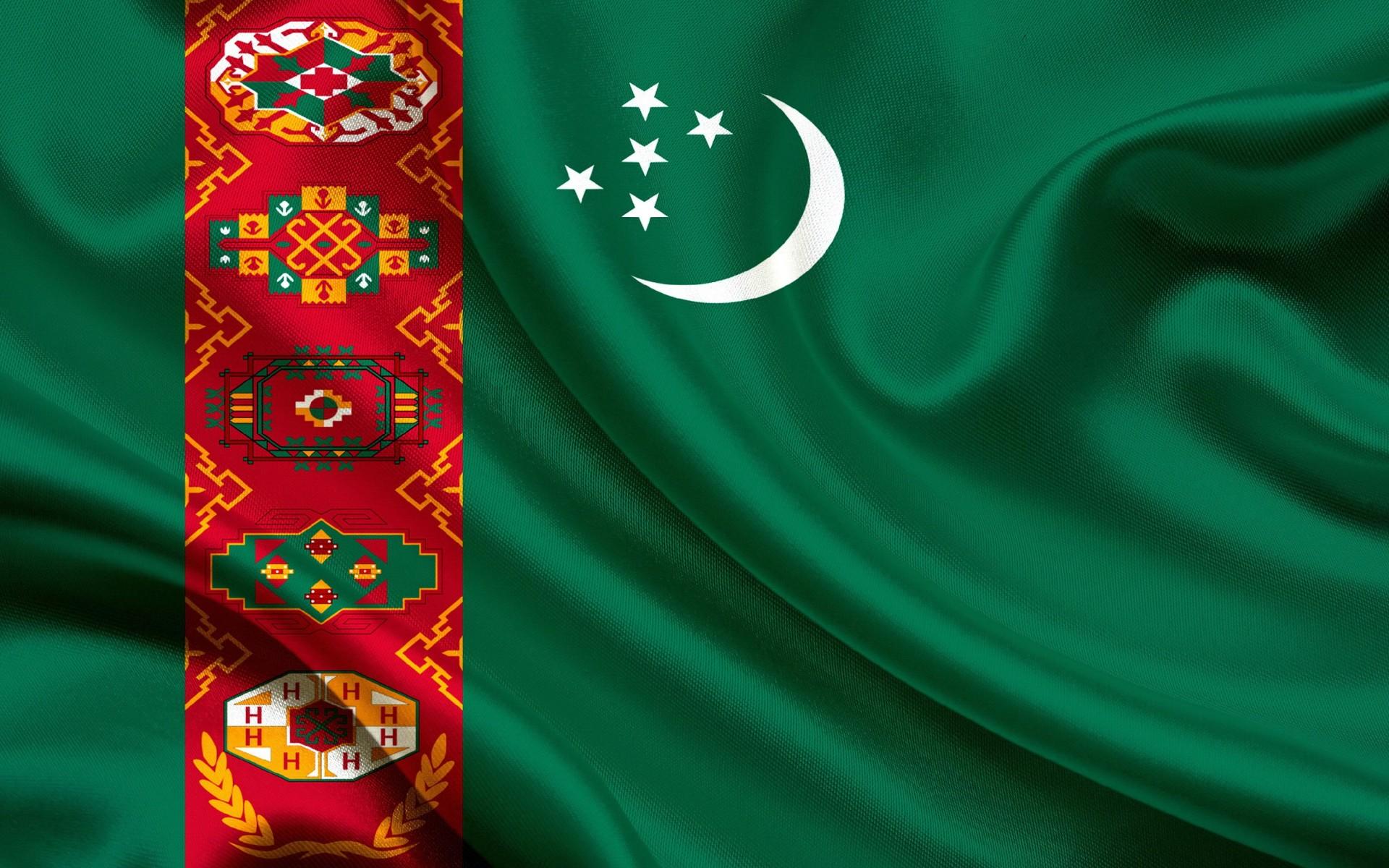 SWOT-анализ ОО Ашхабадский Клуб «Ынам»
Оценка управления социальной деятельностью в организации ОО «Ашхабадский Клуб «Ынам»
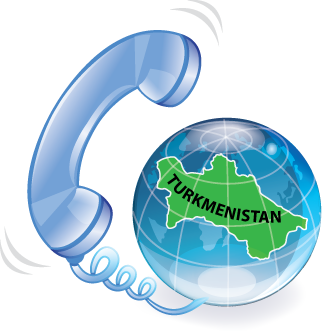 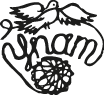 Цель, задачи и этапы разработки усовершенствованной социальной программы ОО «Ашхабадского клуба Ынам»
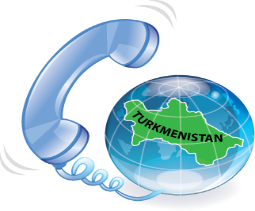 Задачи: 
Определить наиболее уязвимые места, которые способствуют оттоку населения из Туркменистана в другие страны с целью поиска работы, тем самым подвергая себя опасности попасть в неблагоприятную ситуацию; 

Выявить наиболее предпочтительные направления решения проблемы и разработать проект мероприятий;

 Оценить показатели финансирования и эффективности социальной программы.
Цель: совершенствование системы противодействия торговли людьми.
01
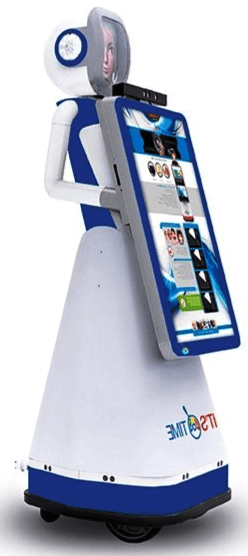 02
03
Мероприятия социальной программы ОО «Ашхабадского клуба Ынам», направленные на совершенствование системы предотвращения  миграционного рабства
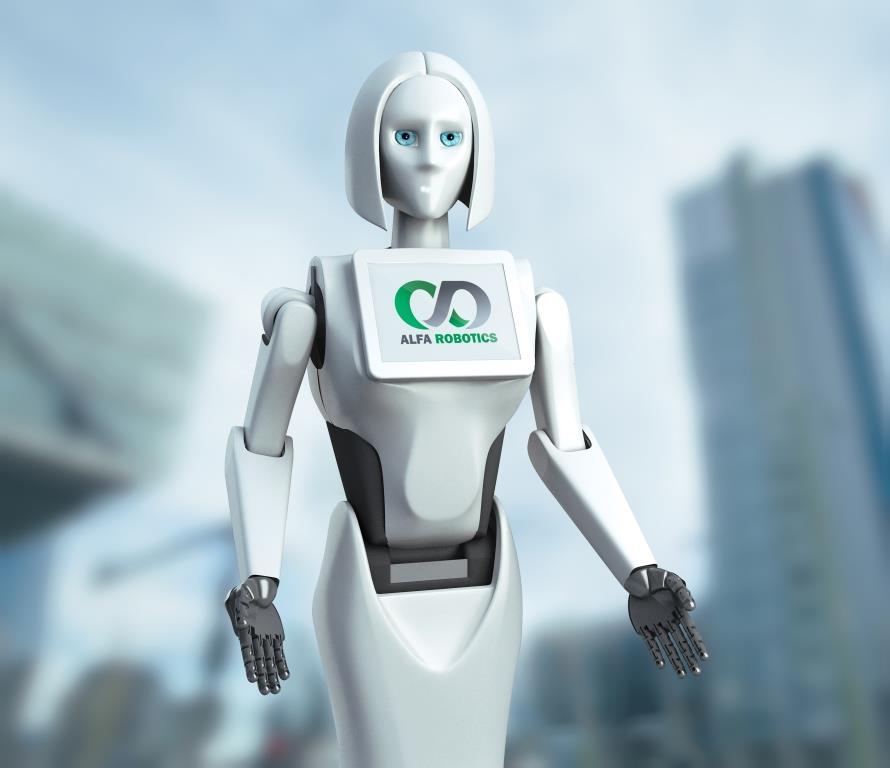 Содействие в получении дополнительного обучения компьютерной грамотности и наиболее востребованным вакансиям в сети Интернет.
01
Внедрение искусственного интеллекта (робота-промоутора) с целью информирования населения о развитии и опасности миграционного рабства в различных странах.
02
03
Организация совместного проекта «Biz» (перевод-мы), направленного на поиск потенциальных работников и работодателей, с целью дополнительного обучения и создания рабочих мест в реальном секторе экономики.
Экономическая и социальная эффективность социальной программы ОО «Ашхабадский клуб Ынам», направленная на совершенствование системы предотвращения миграционного рабства
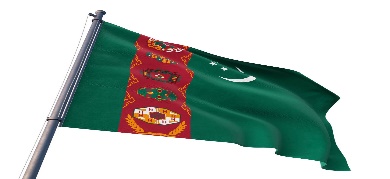 Увеличится количество населения, получивших востребованные интернет-вакансии, произойдет рост занятости населения в среде онлайн, повысятся показатели доходности населения, снизится миграционный отток.
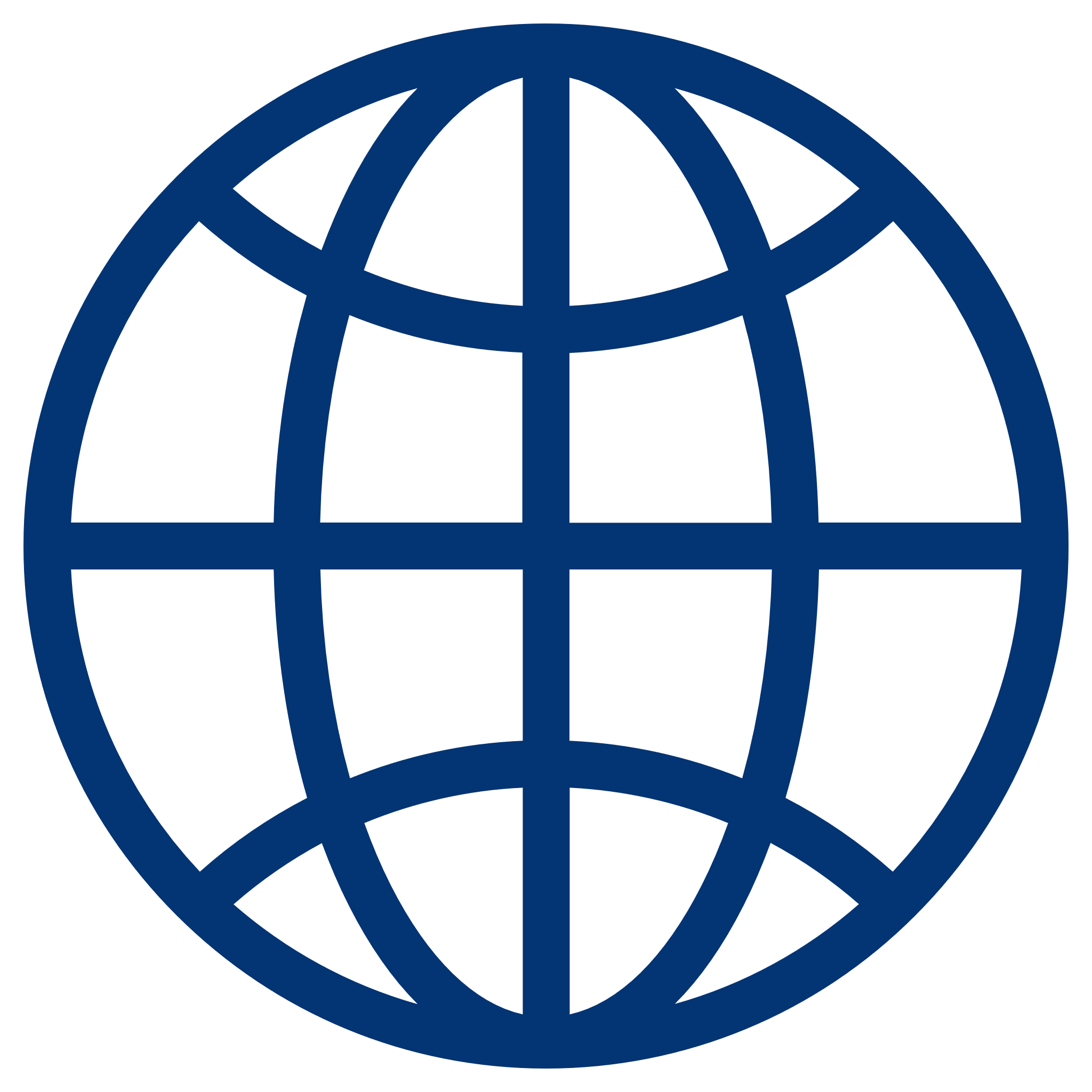 Улучшится система информирования о миграционном рабстве, это снизит риски возникновения миграционной преступности.
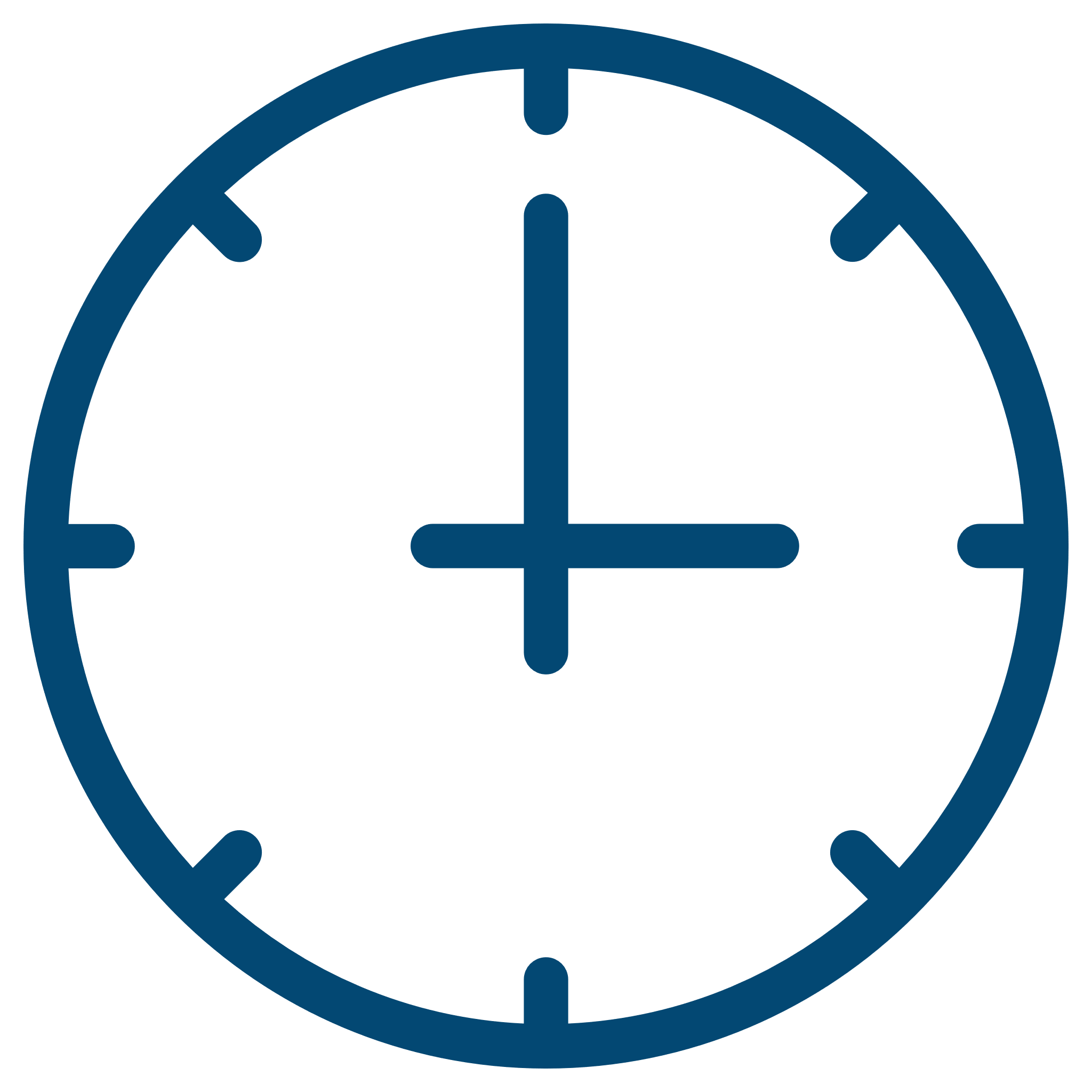 Увеличится количество населения, получивших востребованные вакансии в реальном секторе экономики Таджикистана,  произойдет рост занятости населения в необходимых вакансиях, повысятся показатели доходности населения, снизится уровень безработицы, работодатели обеспечат пополняемость рабочих мест, снизится миграционный отток.
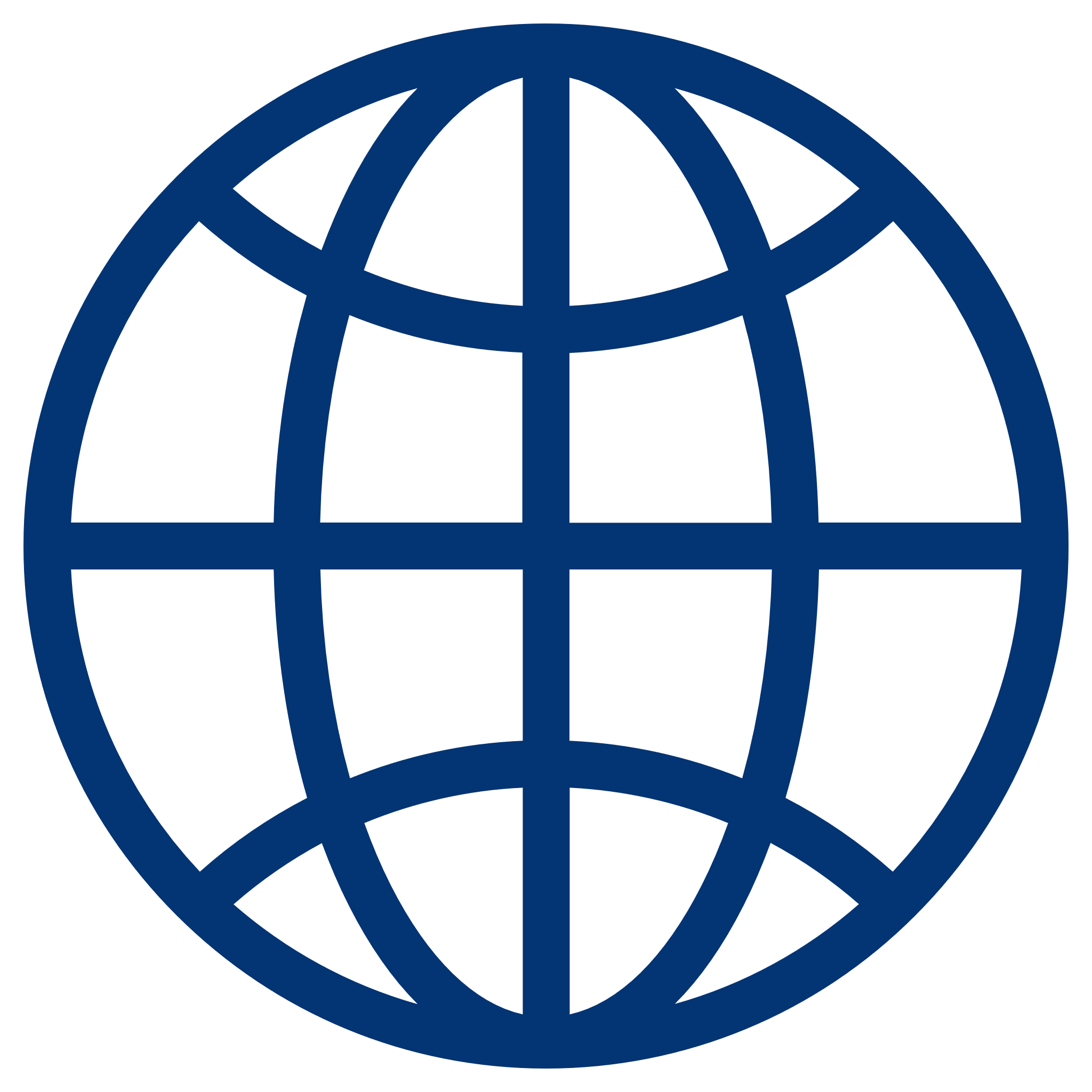 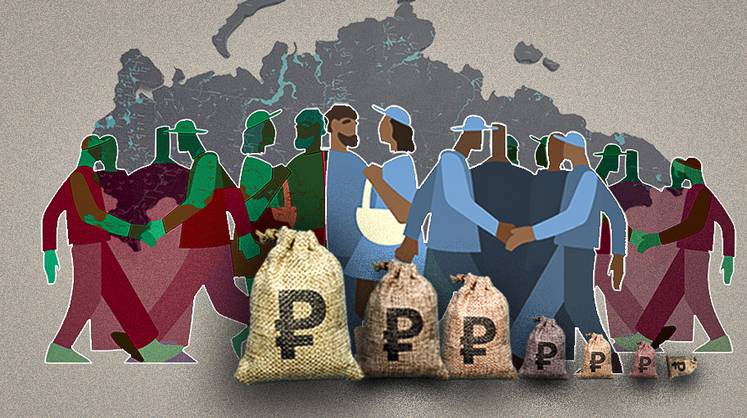 СПАСИБО ЗА ВНИМАНИЕ!